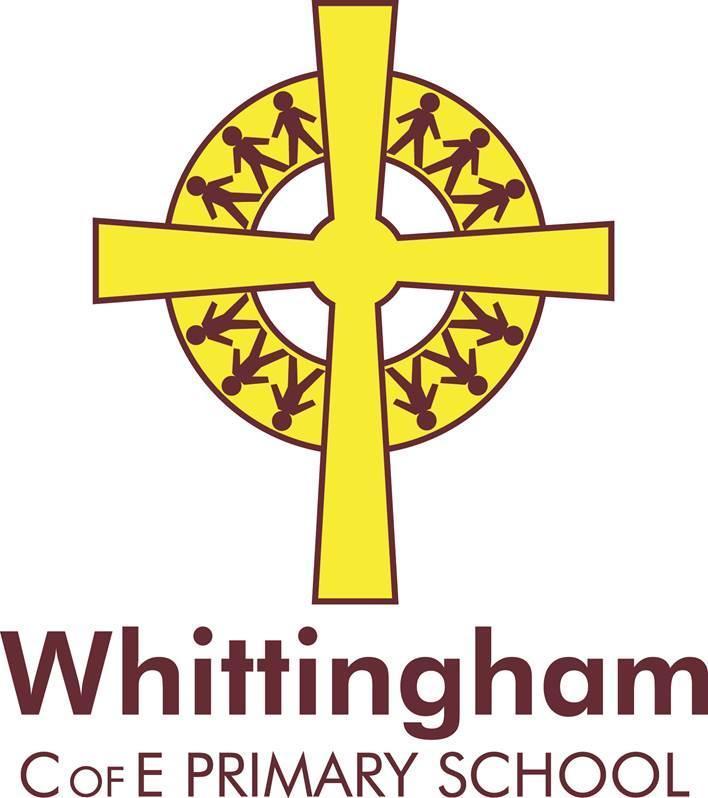 Maths Workshop(Live session held by Mr Charlton on 1.10.24)
Our aims
to promote enjoyment of learning through the development of a positive growth mind-set, practical activity, exploration and discussion;

to promote confidence and competence and fluency with numbers and the number system;

to develop the ability to solve problems through decision-making and reasoning and be able to apply this in a range of contexts;

to develop a practical understanding of the ways in which information is gathered and presented;

to explore features of shape and space, and develop measuring skills in a range of contexts;

to develop their use of mathematical language;

to understand the importance of mathematics in everyday life.
Our approaches/ strategies
We use a same-day intervention (SDI) approach to our lessons:
A ‘keep up, not catch up’ attitude.
All children to leave lessons confident with the taught skills and knowledge.
Lessons are split into two parts, each 30 minutes.
Splitting the lessons into 2 parts enables staff to fully assess and rapidly address any misconceptions or low confidence with what has been taught.
Our approaches/ strategies
We use White Rose Maths Hub as the basis of our maths at Whittingham C of E Primary School, using other quality-assured resources such as CGP maths textbooks to supplement this where appropriate.

The White Rose Maths Hub resources are all research-based led by experts in education and mathematics.

We also look to use a continuous use and progression of concrete (physical objects), pictorial (picture-based representations) and abstract (numerals and mathematical symbols) resources and contexts to apply the teaching and learning of maths.
Calculation methods & resources
The following links demonstrate and explain the resources that can be used as part of our teaching and learning of maths.
Other mathematical methods
In addition to the methods that are shown in the documents provided, there are two methods that are also used in Year 5 and Year 6.

Examples of these methods are shown on the separate videos that are available to watch on the maths webpage of Whittingham C of E Primary School website, titled The ‘lattice method’ and ‘Bus-stop’ with multiples.
https://www.whittinghamprimaryschool.co.uk/website/maths/542479
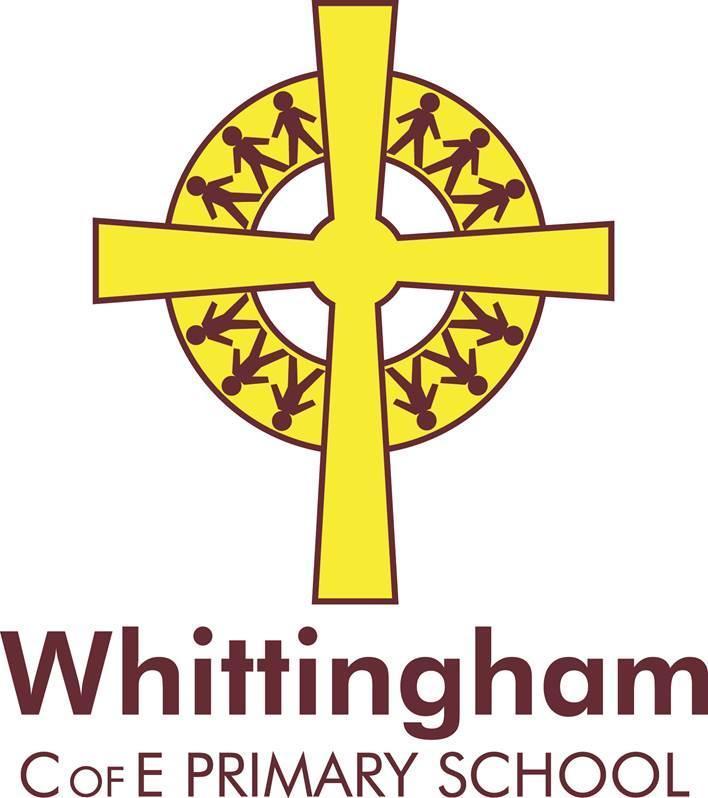 We hope you found this information useful.As ever, if there are any other questions, queries or concerns then please feel free to ask – we’re here to help.